is er nog werk in de toekomst?
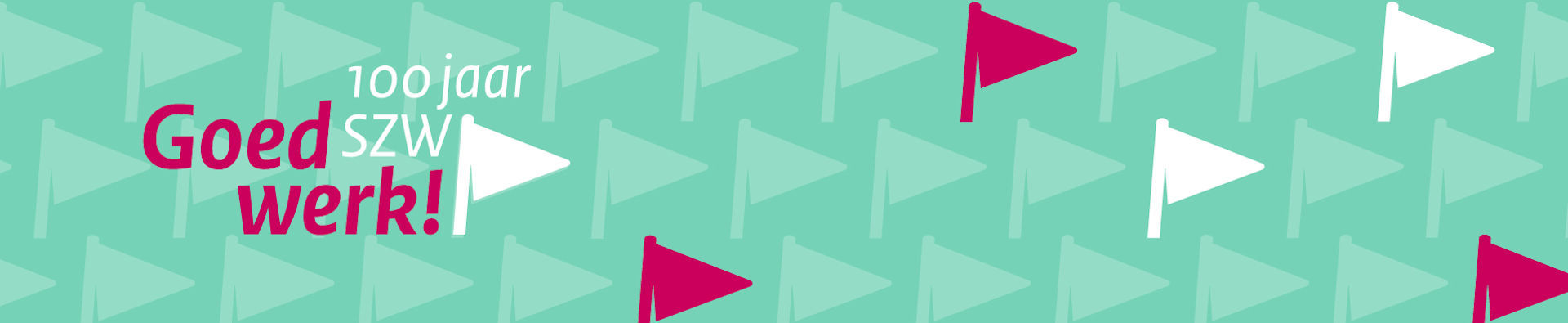 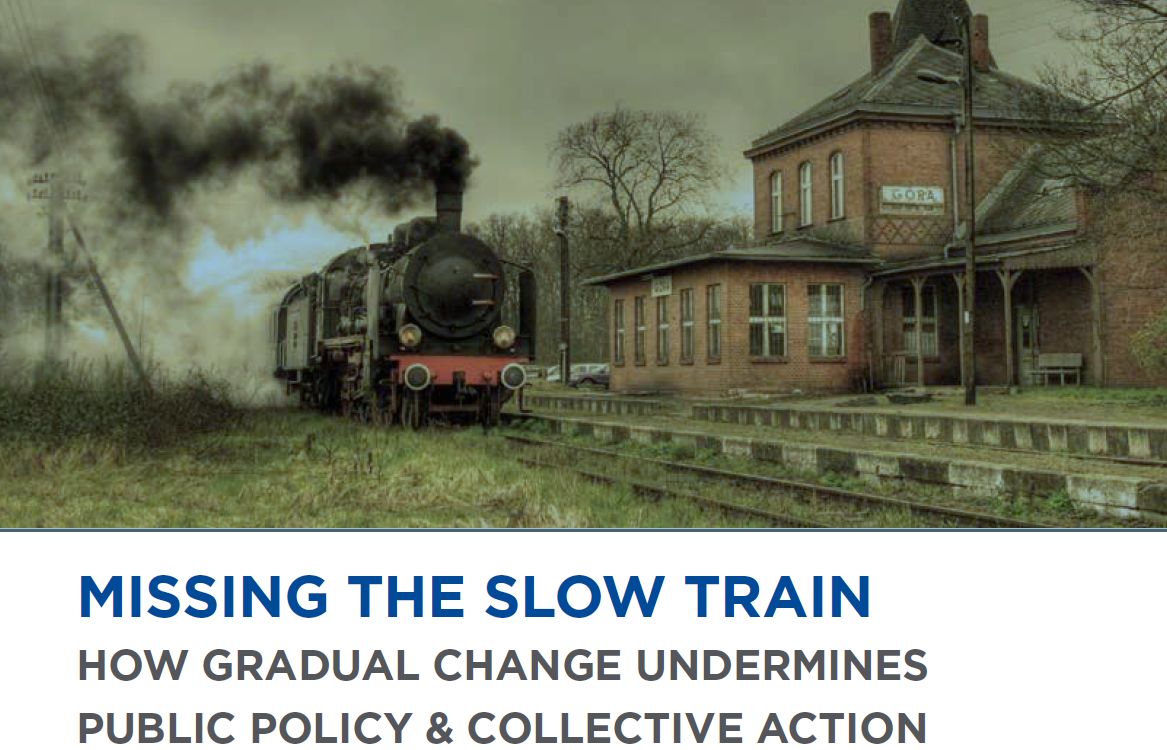 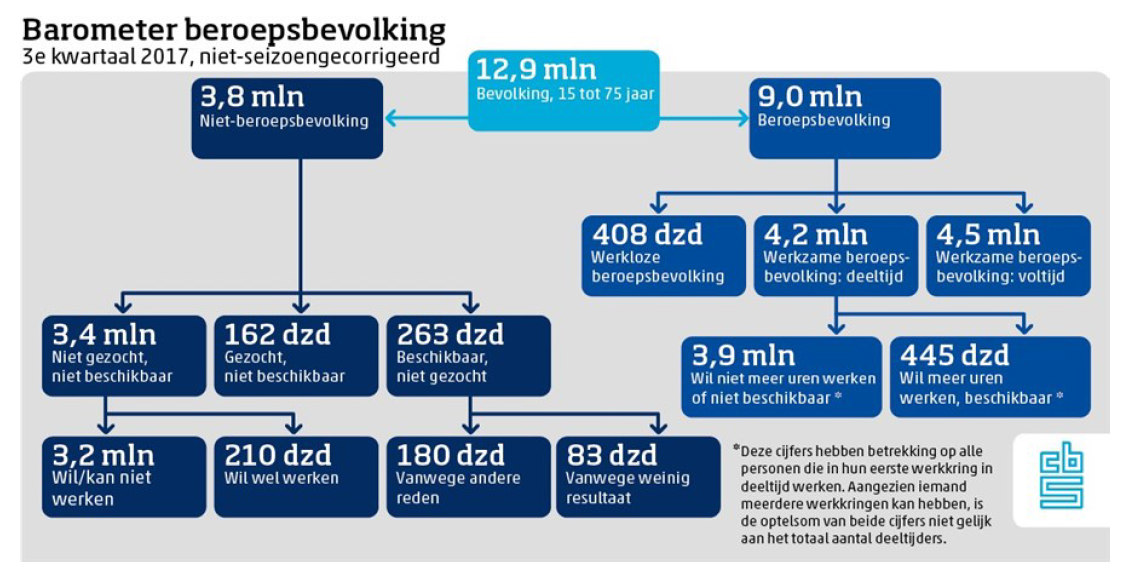 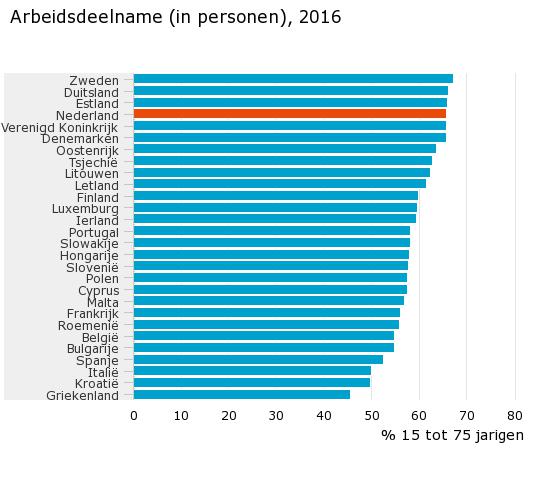 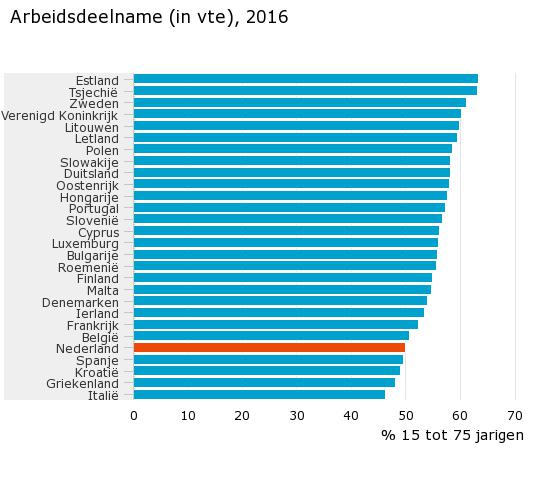 Ontwikkelingen
Robotisering

Tekort gekwalificeerde mensen 

Vergrijzing

Ontgroening
Paradoxen
Teveel of te weinig mensen

5 dagen werken en 2 dagen weekend of 3 dagen werken en 4 dagen weekend
Paradoxen
Mensen die werken willen minder werken

Mensen die niet werken moeten werken omdat het hun goed voor hen is
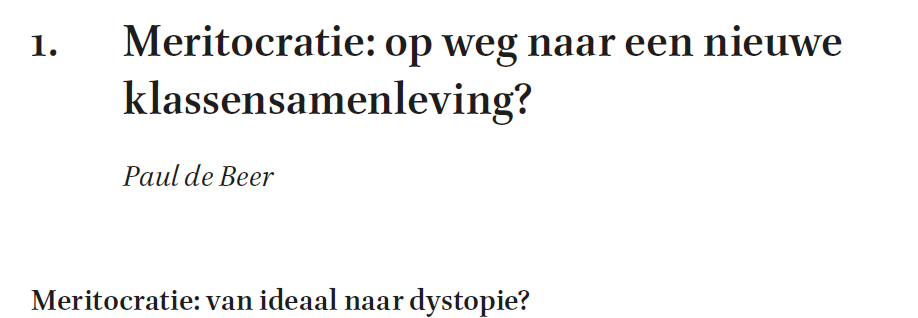 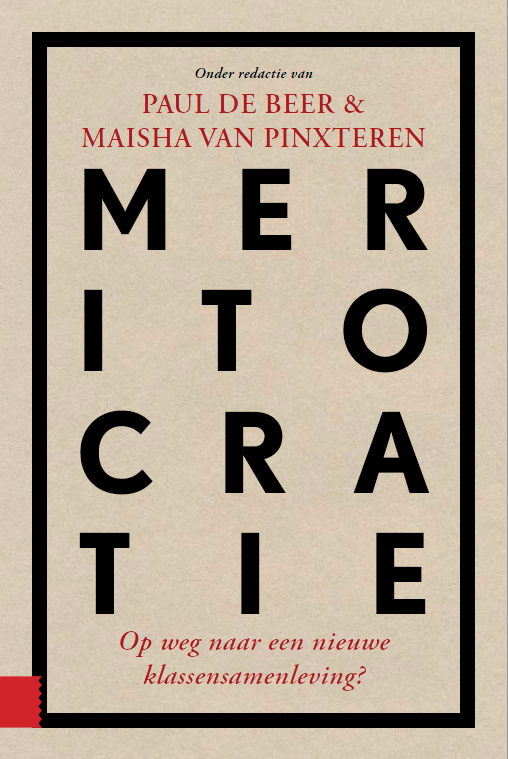 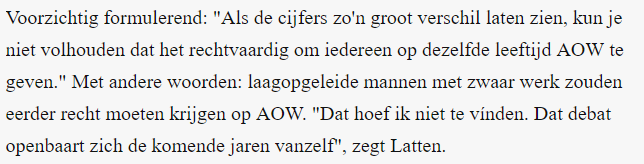 Jan Latten, demograaf CBS
in Trouw, 25 juni 2018
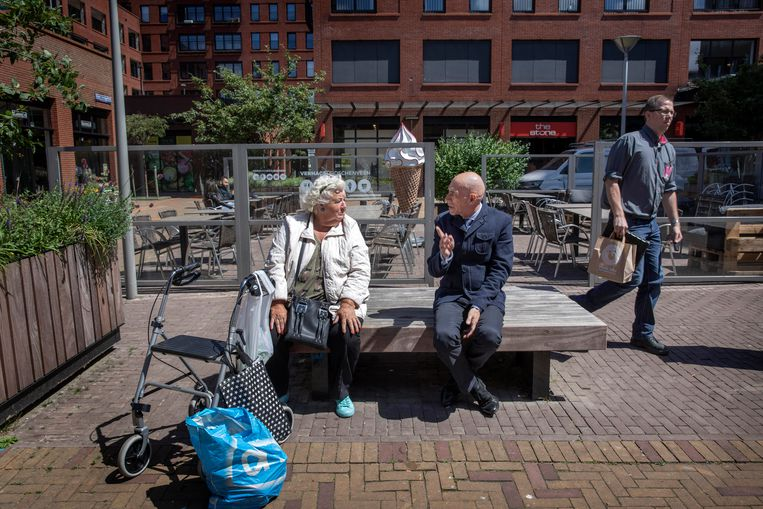 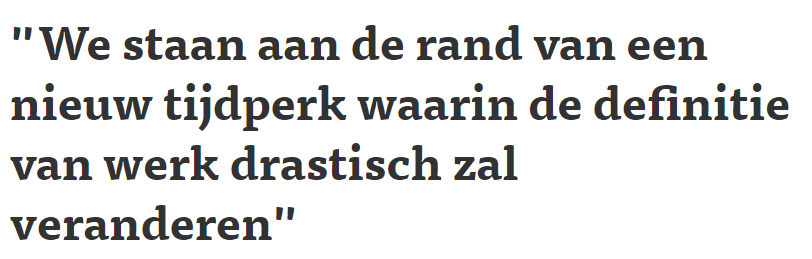 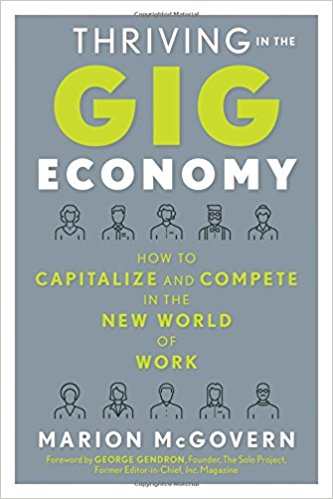 Marion McGovern
“We need to unbundle what we call work today. 

It means that we don’t work 40 hours a week at one place anymore. 

Maybe we work 20 hours a week at one job that gives us a good wage and 15 hours a week at another job that doesn’t pay that well, but gives us a lot of value for ourselves in terms of satisfaction”.



Viktor Mayer-Schönberger, Big data en de economie, 
Buitenhof 21 januari 2019,
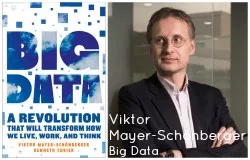 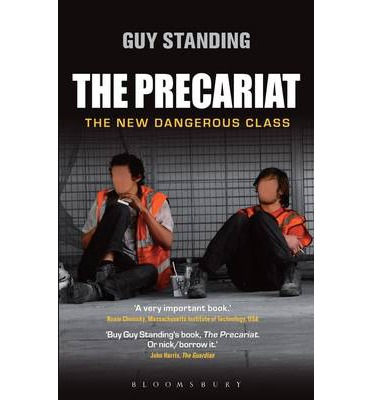 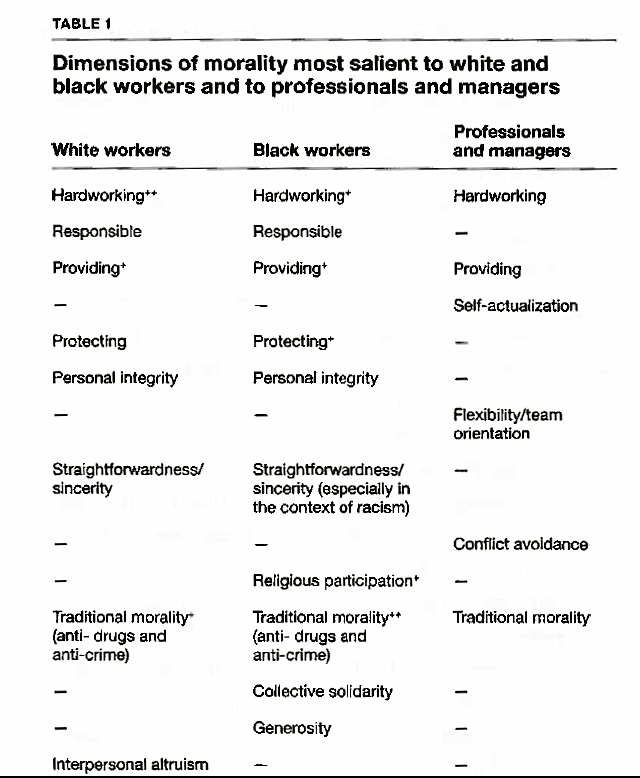 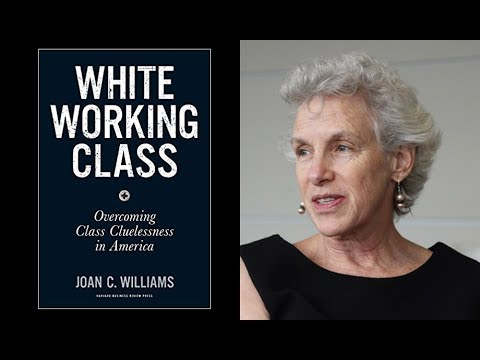 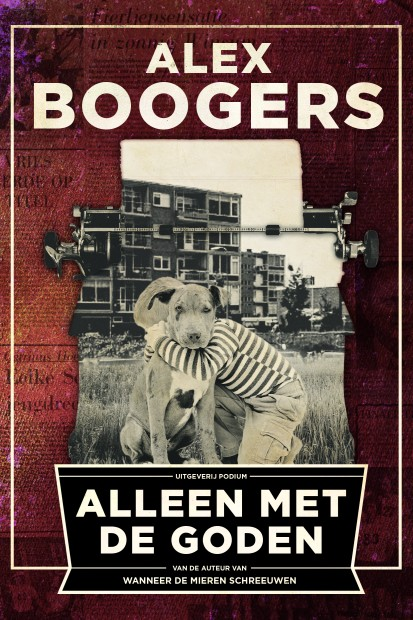 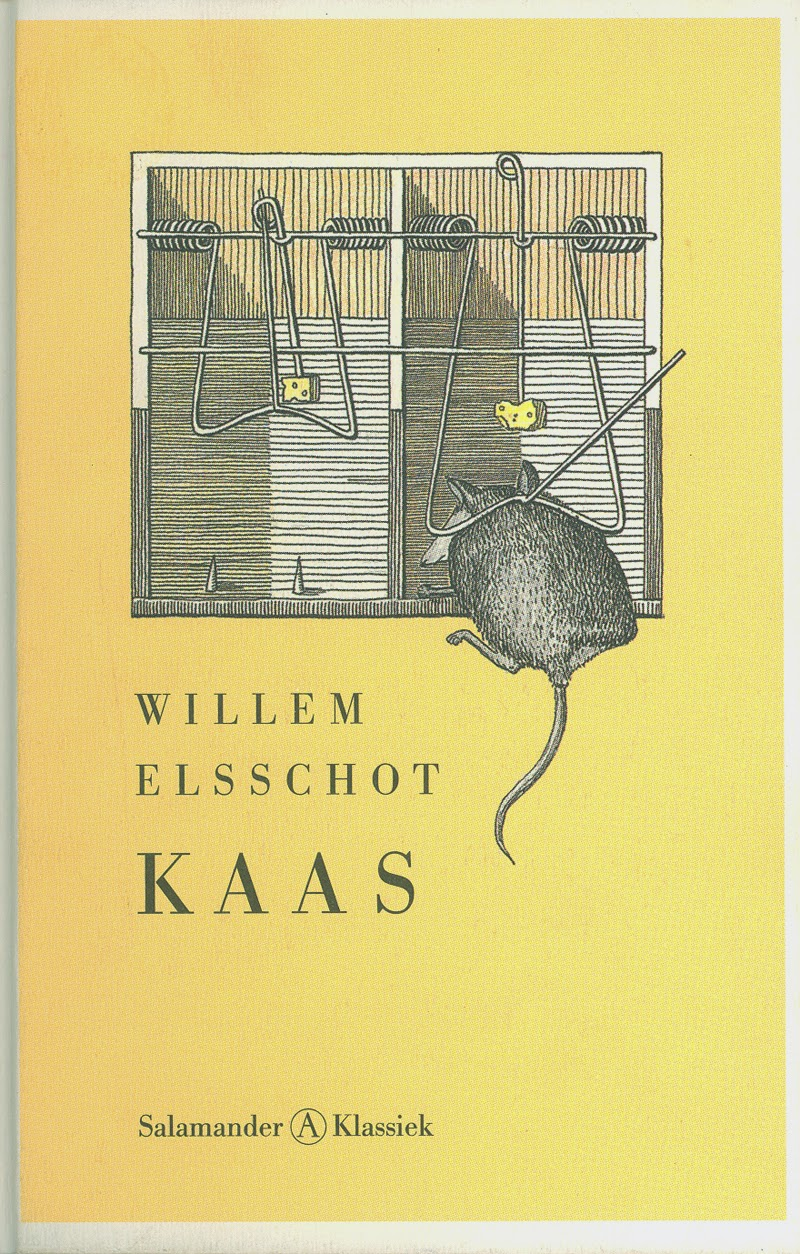 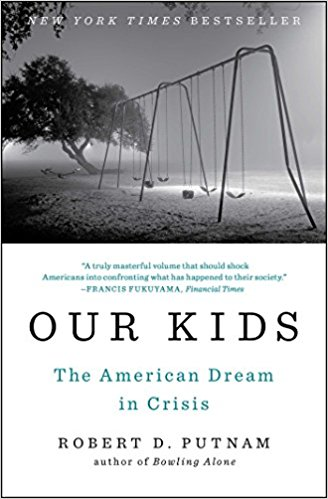 werk is overschat, wat betekent dat?
werk krijgt andere plek

werk wordt steeds minder (uren en beschikbaarheid)

kwalificaties voor veel beroepen zijn dan ook minder belangrijk 

opleiding dus ook

werkgevers moeten het doen met wat er is in plaats van blijven dromen van de perfecte werknemer

grens tussen werken en niet-werken vervaagd